Code Generation for Parallel Execution of a Class of Irregular Loops on Distributed Memory Systems
Mahesh Ravishankar1, John Eisenlohr1, 
Louis-Noël Pouchet1,3, J. Ramanujam2, 
Atanas Rountev1, P. Sadayappan1
1Dept. of Computer Science & Engineering
The Ohio State University
2School of EECS and Ctr. Comp. & Tech 
Louisiana State University
3 Computer Science Department
University of California, Los Angeles
Motivation
Converting sequential code to distributed memory code is challenging
Create parallel data structures
Manage communication
Difficult to debug
Let the compiler do the heavy-lifting
Efficient code for affine computations
Many applications are “non-affine”
Use a combination of static and run-time analysis
2
[Speaker Notes: Affine computations can be done statically]
Irregular Computation : SpMV
y
x
A
for(i = 0; i < N ; i++)
   for( j = 0; j < N; j++)
      y[i] += A[i][j] * x[j]
=
*
A =
for( i = 0 ; i < N ; i++)
   for( j = row[i]; 
          j < row[i+1] ; j++)
      y[i] += A[j] * x[col[j]]
row =
col =
3
[Speaker Notes: Add index numbers and reverse arrows]
Irregular Computations
for( i = 0 ; i < N ; i++)
   for( j = row[i]; j < row[i+1] ; j++)
      y[i] += A[j] * x[col[j]]
Data dependent control flow
Data dependent array access pattern
Multiple levels of indirection
Target loops that are parallel
Allows dependences due to commutative and associative reduction operations
Allow sparse reductions, e.g. : y[b[i]] +=
Indirection Arrays :
 row and col
Partitionable loops:
 loop i
4
Generating distributed memory code
Combined static/dynamic analysis
Static analysis for checking parallelism
Generate code which performs the run-time analysis, i.e. inspector code
 Executor code performs the computation
For efficient distributed memory execution
Inspector has to be parallel
Avoid complete replication of any data structure
Executor must preserve properties of original code that improve per node performance
5
[Speaker Notes: Rethink the presentation style for this – Sell the technique more here]
Parallelization Strategy
Disjoint partitioning of iterations of partitionable loops
no. of partitions = no. of processes
Partition the data
Local arrays represent all original elements touched by iterations mapped to a process
Create auxiliary arrays on each process to recreate the control flow and data access pattern 
This functionality is provided by the inspector
6
Auxiliary Arrays : Recreating the data access patterns
A =
Process 0 : i = 0, 1, 2
Process 1 : i = 3, 4, 5
A_local  =
A_local =
Remember loop bounds of inner loops
Remember indices of arrays accessed
Modify these to point to local memory location
loop_j = 0; 
body_j = 0;
for( i = ……   ){
   lb[loop_j] = row[i];
   ub[loop_j] = row[i+1];
   for( j = row[i] ; j < row[i+1] ; j++ ){
       A_index[body_j] = j; //record index of A
       body_j++;
   }
   loop_j++;
}
7
Ghost Cells
col =
Process 0 : i = 0, 1, 2
Process 1  : i = 3, 4, 5
x_local =
x_local=
Same element might be touched by iterations on multiple processes 
Every element has a unique owner 
On other processes, treat them as ghost elements
8
[Speaker Notes: Show homed in block boxes and ghosts in dotted]
Ghost Cells
Ghosts cells within read arrays updated before loop is executed
Ghosts cells within updated arrays
Initialized to 0 at the start of the loop
Contain partial contributions after loop execution
Communicated to owner for aggregation
Enable execution of all iterations without communication
Number of ghosts cells represents the amount of communication
9
Reducing the number of ghost cells
col =
Process 0 : i = 0, 1, 3
Process 1 : i  = 1, 2, 4
Partitioning based on iteration-to-data affinity
Fewer ghosts => Less Communication
Iteration-to-data affinity is represented by a hypergraph
10
[Speaker Notes: Same as before….]
Hypergraph Representation
Hypergraph, H = ( V,E )
Vertex v represents an iteration of the partitionable loop
Hyper-edge e represents a data element of the computation
Hyper-edge connects all vertices that touch the same data element

Constrained partitioning the hypergraph => Efficient partitioning the computation
Load balance the iterations
Reduce the number of edges cut => reduction in ghost elements
11
Exploiting Contiguous Accesses
Elements of A accessed in contiguous manner
Local arrangement preserves contiguity
Store only first element of each sequence
Remaining elements obtained by an offset
A =
On Process 1 : i = 1, 2, 4
A_local =
A_start[0] 
+ offset
A_start =
11/14/2012
12
Exploiting Contiguous Accesses
What is the use of contiguity
Smaller auxiliary arrays => Smaller footprint
Helps with optimizations like prefetching, etc.
Static analysis can reveal which expressions result in contiguous accesses
Elements accessed through such expressions remembered by the inspector
Arranged in ascending order of original index
Maintains contiguity even in partially overlapping sequences
13
Parallel Inspector
Inspector work-flow




In parallel without complete replication of any of the original arrays
Phase I – Analyze a block of iterations on each process
Phases II & III – Analyze the iterations mapped to a process
Challenge : Indirection Arrays are partitioned too
Build and partition the hypergraph
Compute sizes of auxiliary arrays
Populate and renumber values
14
[Speaker Notes: Highlight phases]
Parallel Inspector
Process 1: i = 3, 4, 5
Flagged Elements
Fetch Elements
is row[3] known ? false
is row[4] known ? true
is row[4] known ? true
is row[5] known ? true
is row[6] known ? true
is row[7] known ? true
is row[3] known ? true
is row[4] known ? true
for (j = row[ i ] ; j < row [ i + 1] ; j++)
For every iteration of i 
check if accessed values of row are known on a process
if not, flag the element as requested
skip statements that need this value
Analyze all iterations before retrieving flagged values
re-analyze the iterations
Multiple sweeps might be needed to retrieve all unknown values
15
Related Work
Joel Saltz group
CHOAS libraries : one-level of indirection
Compiler framework : Could not handle all sparse reductions
Basumallik and Eigenmann (PPoPP 06)
Requires replication of shared data – higher foot-print
LaMielle and Strout (CSU TR ’10, LCPC ‘12)
Sparse Polyhedral Framework
A more general approach, additional constraints needed to exploit contiguity, etc.
more discussed in the paper
16
Benchmarks
Evaluation of approach
Benchmarks : 183.equake from SPEC 2000, Conjugate Gradient Kernel, etc.
Production Application – Ocean, Land and Atmosphere Modeling (OLAM)
Compared against manual MPI implementations
Contain a sequence of partitionable loops
Inspectors of all loops were merged
Enclosed within an outer sequential loop
Inspector hoisted out for amortizing costs
17
Experimental Setup
Code generation algorithm implemented within the ROSE compiler framework
Partitioners
PaToH – Sequential hypergraph partitioner
ParMetis – Parallel Graph Partitioner
Convert the hypergraph to equivalent graph
Cluster with Intel Xeon E5460 processor – 4 cores per node
Communication implemented using ARMCI one sided communication operations, GA – 5.1
18
[Speaker Notes: Change reason for block-partitioner usage]
CG Kernel – hood.rb
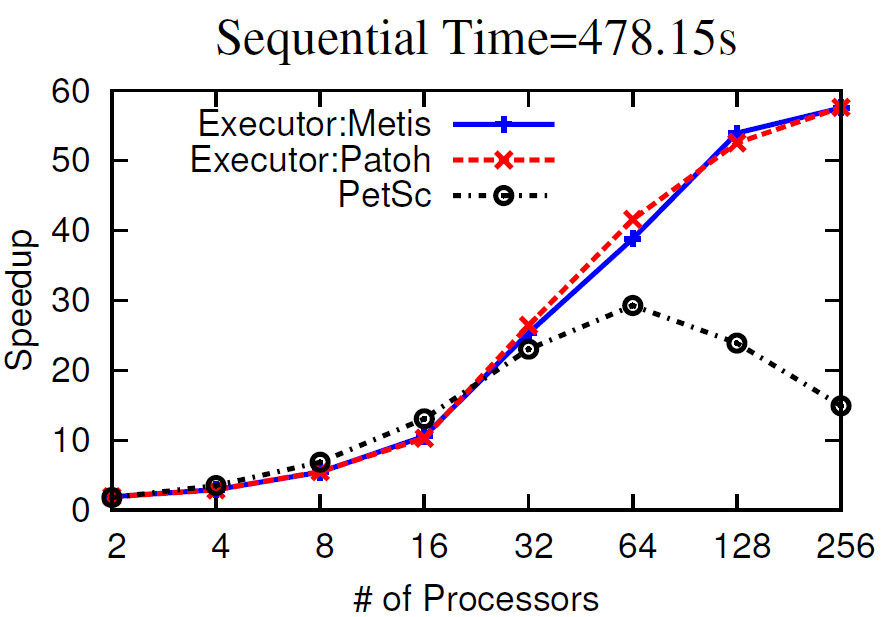 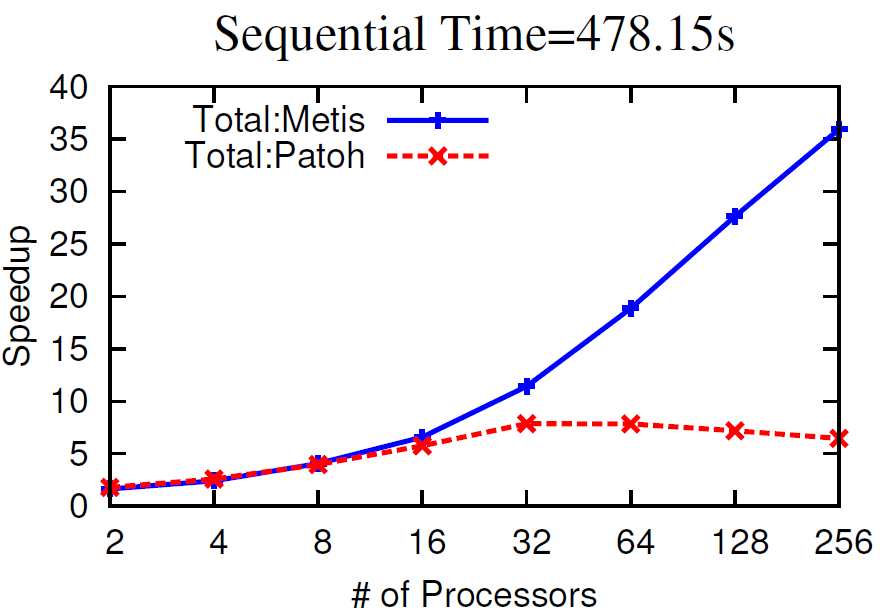 Sparse Matrix : 220,542 rows; 9,895,422 non-zeros
Lowest Execution Times : PaToH and ParMetis
478.15s => 8.3s , with inspector costs => 13.31s
PetSc implementation : CG solver , no pre-conditioning
Arrays rows block-partitioned across the solver
19
[Speaker Notes: Make mode of PetSc more clear. Get rid of block-partitioning]
183.equake
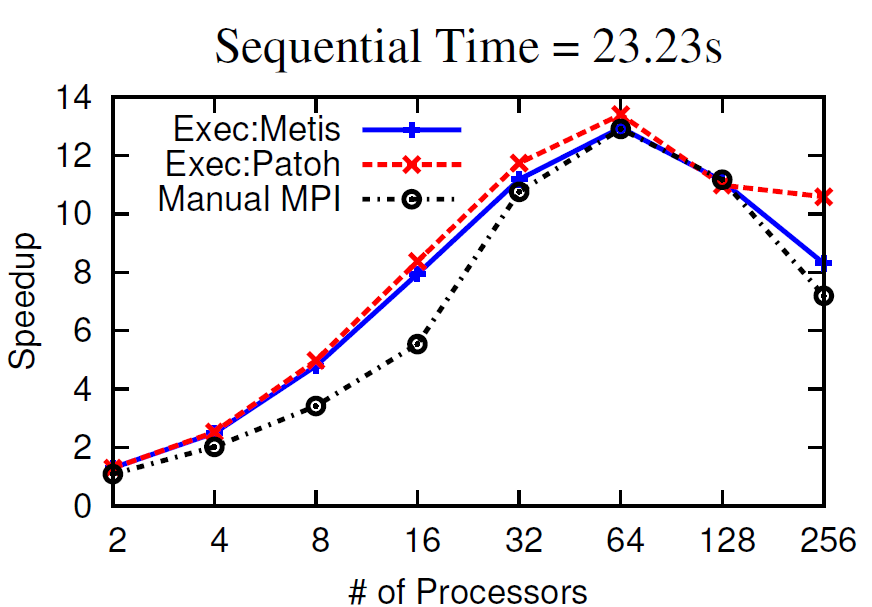 Unstructured grid : Tetrahedral elements
Performance comparable to manual implementation
Minimum Execution time : 23.23s => 2.1s
Negligible inspector times with ParMetis
At 64 processes, 0.23s
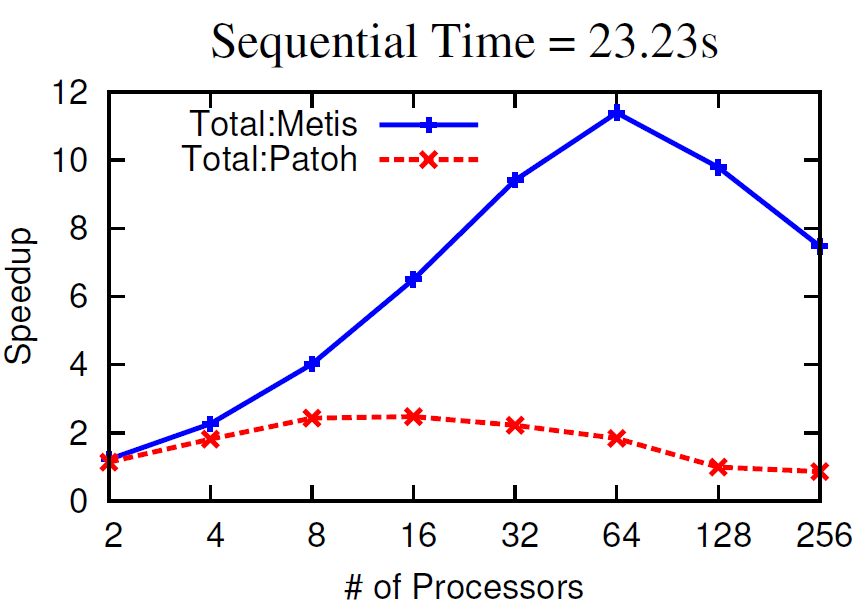 20
OLAM
FORTRAN 90 application 
complex and inter-procedural
Outer time loop executes hundreds of thousands of iterations
Here only 30000 time steps 
Generated code scales linearly
manual version scales super-linearly due to smaller footprint attained due to domain specific knowledge
21
[Speaker Notes: Change the tone of argument for generated code]
Conclusion
Framework to automatically generate distributed memory code
Partitioning the computation based on iteration-to-data affinity
Parallel inspector without complete replication of any original data structures
Generated code maintains contiguity of accesses to data
Enable subsequent optimizations such as prefetching
Performance is comparable to manual MPI implementation
when inspector cost can be effectively amortized
22
Thank You
Acknowledgements
Prof. Umit Catalyurek, Prof. Gagan Agrawal, Prof. Robert Walko, and the reviewers

More detailed technical report available at www.cse.ohio-state.edu/~ravishan/

Questions?
23
Impact of contiguity
11/14/2012
24
CG Kernel – tmt_sym.rb
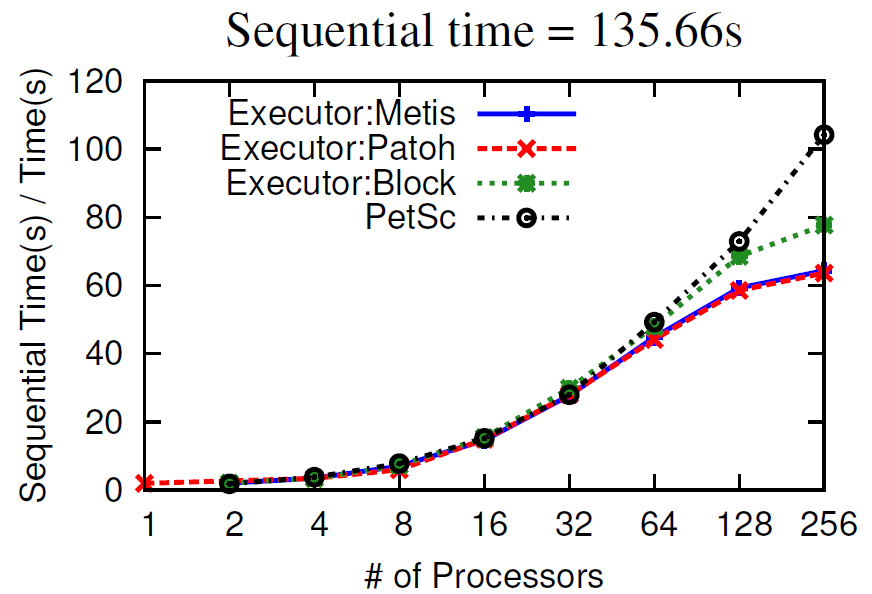 Sparse Matrix : 726,713 rows; 5,080,961 non-zeros
All three execution times almost similar
Difference is due to structure of the two matrices
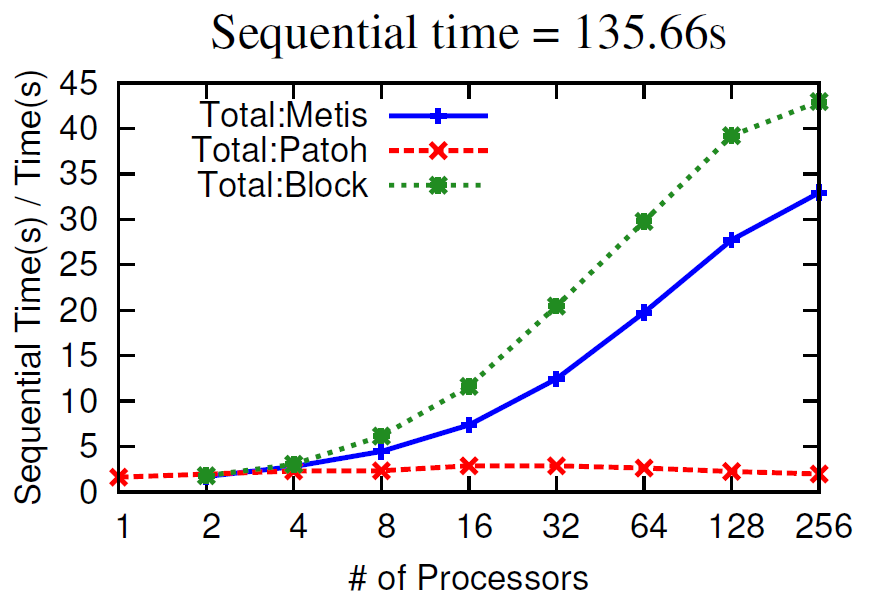 25
miniFE – 1.1
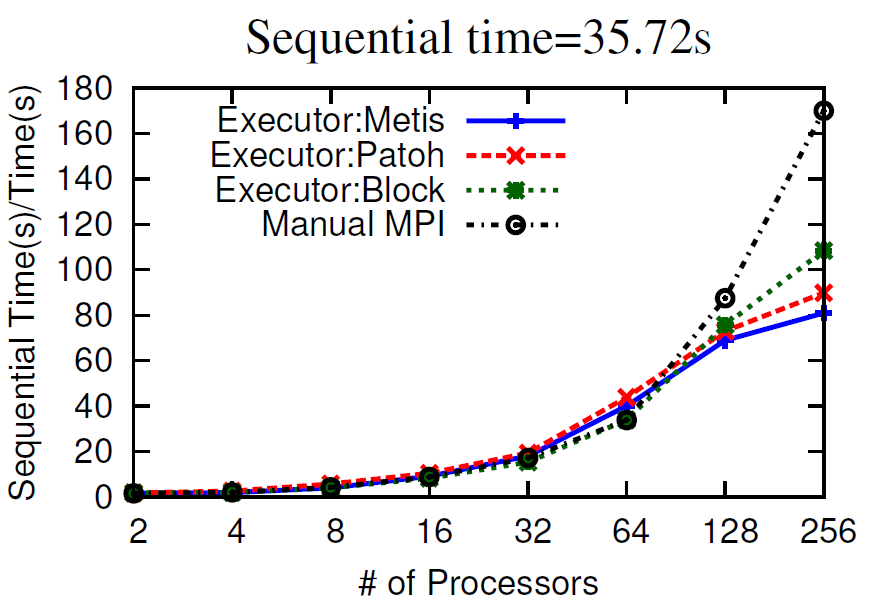 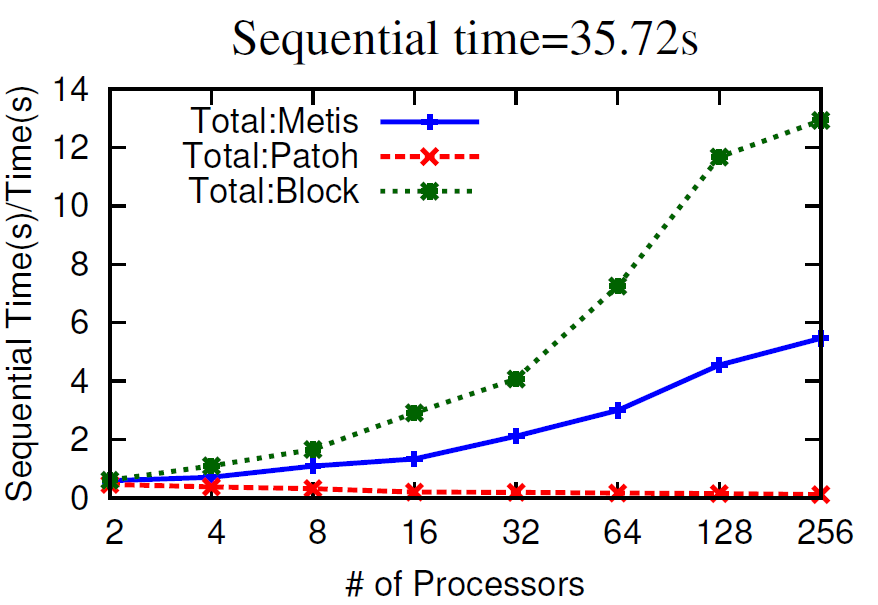 Unstructured 3D grid – 100 x 100 x 100 elements
Executor performance comparable to manual MPI 
Relatively higher inspector costs
Actual execution time is very small for such a large grid
26
P3-RTE benchmark
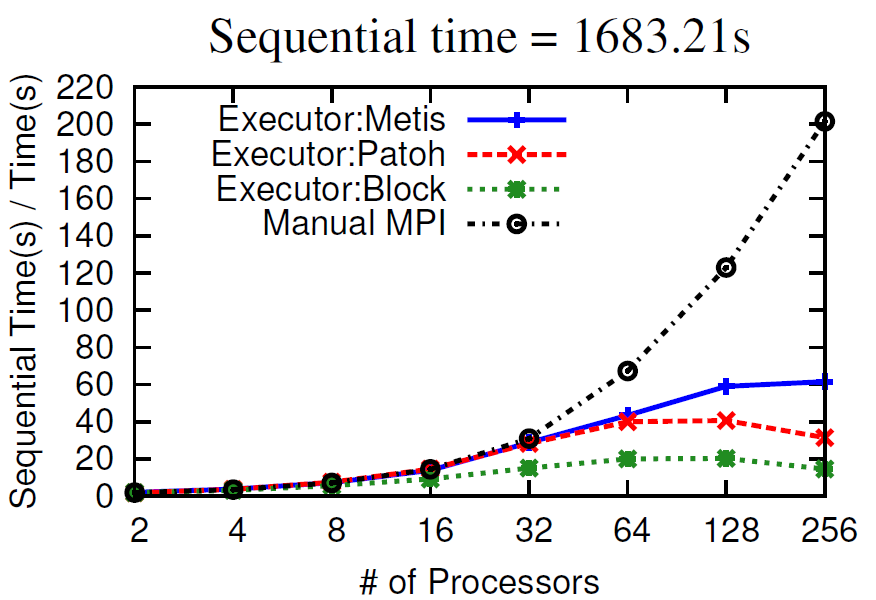 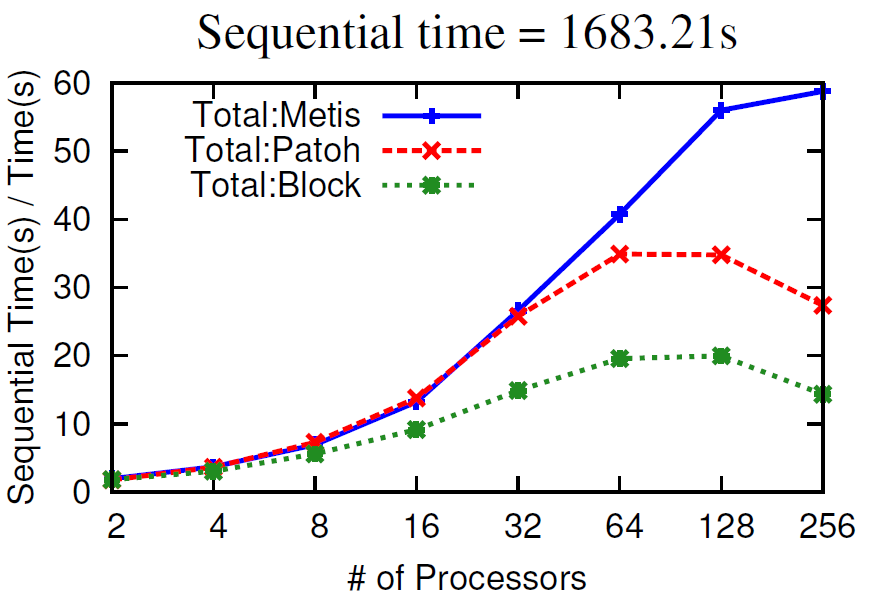 Unstructured 2D grid – triangular elements
Negligible inspector times
Comparable to manual implementation upto 32 processors
Manual achieves better scaling due to replication of computation to reduce communication
27